Figure 4. Left: Significant main effects of emotion (P< 0.001) across the 8 selected electrodes and the entire time ...
Cereb Cortex, Volume 22, Issue 8, August 2012, Pages 1748–1760, https://doi.org/10.1093/cercor/bhr250
The content of this slide may be subject to copyright: please see the slide notes for details.
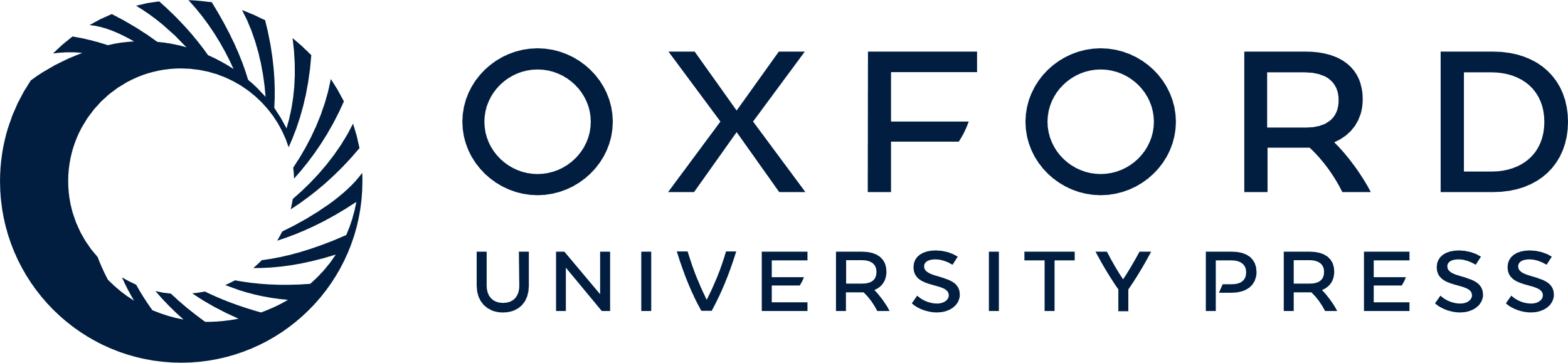 [Speaker Notes: Figure 4. Left: Significant main effects of emotion (P< 0.001) across the 8 selected electrodes and the entire time course for the 2 temporal delay conditions. Right: significantly (P< 0.005) enhanced emotional response (vs. neutral) for each emotion in turn.


Unless provided in the caption above, the following copyright applies to the content of this slide: © The Author 2011. Published by Oxford University Press. All rights reserved. For permissions, please e-mail: journals.permissions@oup.com]